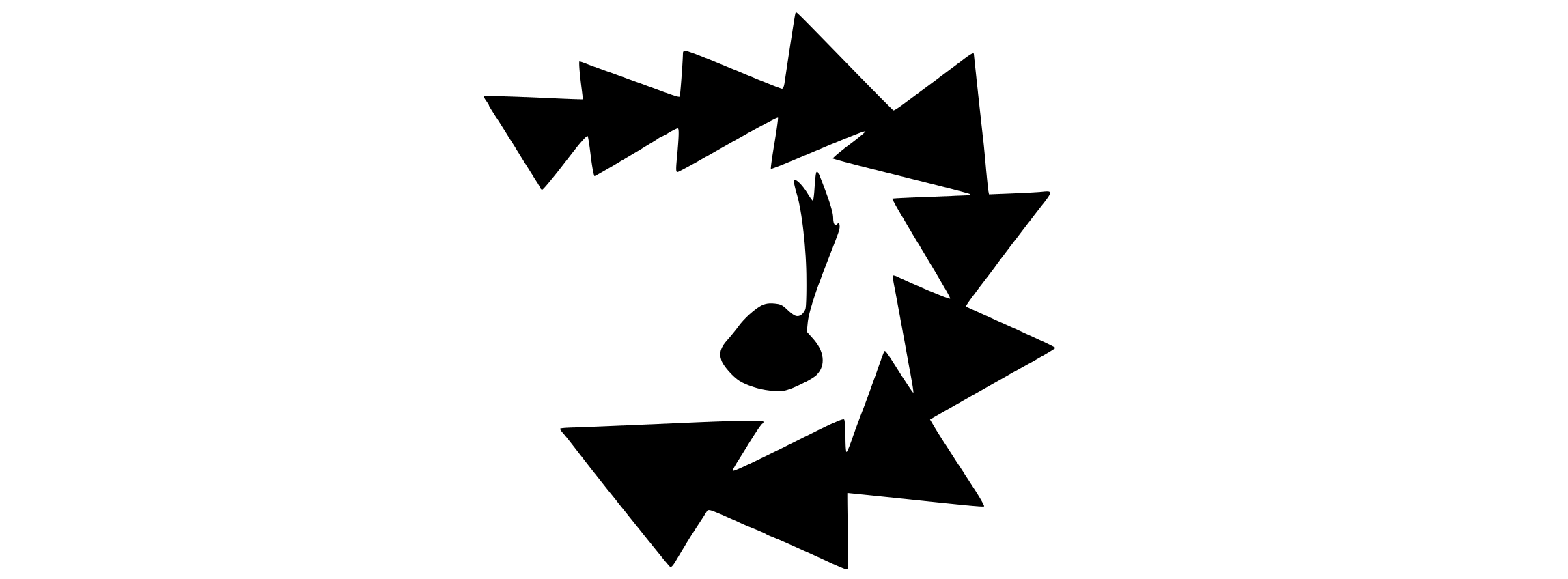 Marshallese Youth of Orange County
Building Future NHPI Ambassadors
Provide services in conjunction with community programs that foster Island cultural identity and pride and reinforce the values of respect for elders and community service that defines Pasifika – with the focus on Marshallese Youth.
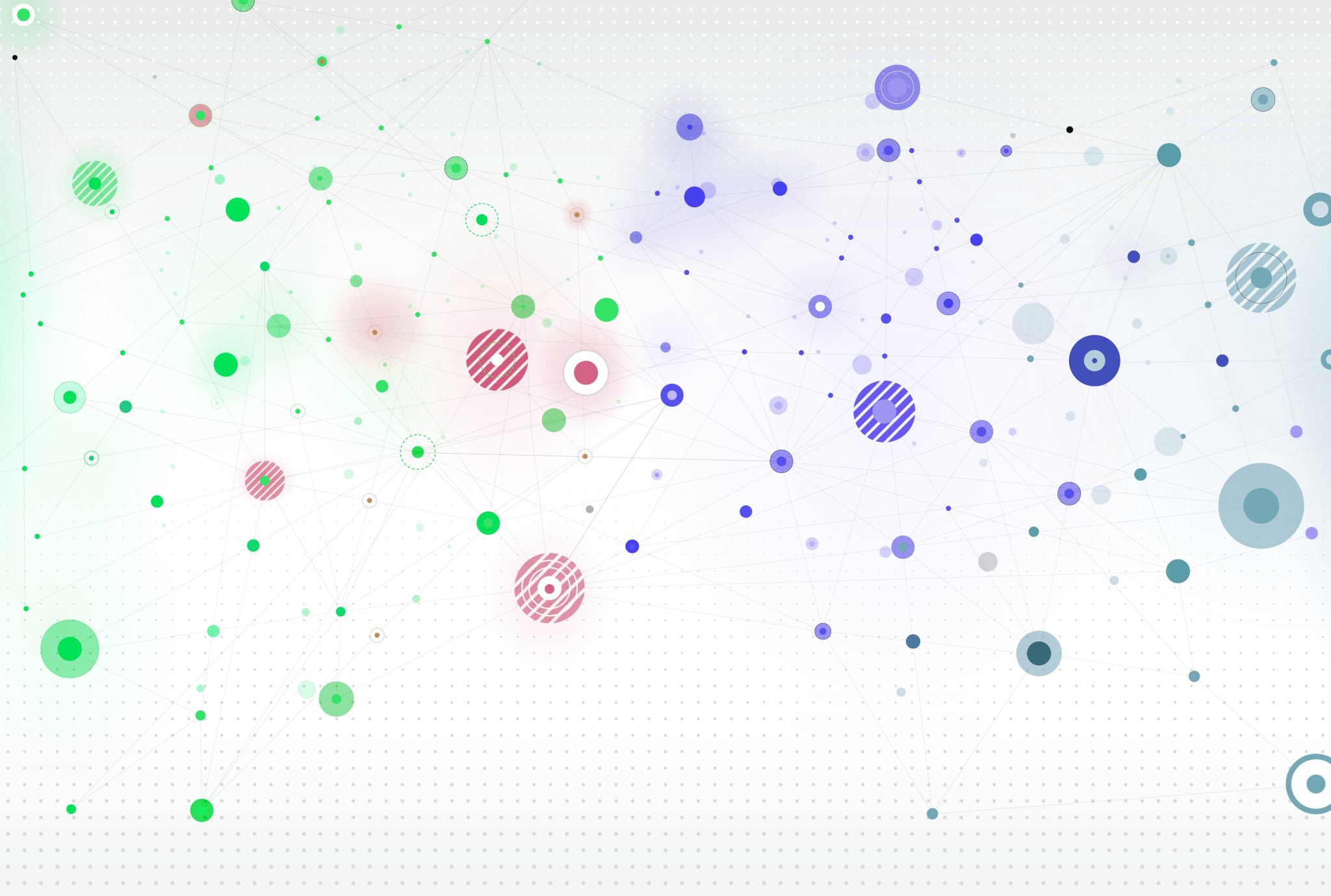 Who We Are
Marshallese Youth of Orange County (MYOC) is community-based 501c3 organization in Orange County, California dedicated to the educational, cultural, and health advancement of the Marshallese people with a focus on the youth population.  MYOC was founded in May 2008 (and formally incorporated in May 2014) to help address the specific needs of first- and second-generation Marshallese immigrants, preserve cultural identity, and cultivate a new generation of Marshallese community leaders.
In the Know
Substance Abuse and Mental Health Service Administration - SAMHSA
In the United States, 6.1% of the population (22.4 million people) identified as Asian American, Native Hawaiian or Pacific Islander (NHOPI) in 2021. Chinese, Indian, Filipino, Vietnamese, Korean, and Japanese Americans make up the largest groups of Asian Americans ** Note that NHPI numbers are aggregated into the larger numbers.
Forty-five percent of the nation’s Asian American population lives in the West, with 30% in California alone. Twelve percent live in the Midwest, 19% in the Northeast, and the remaining 24% live in the South.
The poverty rate of the Asian American, Native Hawaiian and Pacific Islander population is 10%.
Approximately 5 - 8% of Asian Americans are not covered by health insurance, compared with about 6% of non-Hispanic White Americans. ** Though medicaid restoration has already taken place, there are states that have yet to adopt and roll out mandate.
In the Know
According to the 2021 National Survey on Drug Use and Health (NSDUH):
The percentage of Asian Americans and Native Hawaiian and Pacific Islanders who reported having any mental illness (AMI) in 2021 was 16% and 18%, respectively
Only 25% of Asian Americans received mental health services compared to non-Hispanic Whites (52%).
Eight percent of Asian Americans and 15.7% of Native Hawaiian and Pacific Islanders reported have a substance use disorder, 11% of Asian Americans reported illicit drug use in the past year, and 7% reported unmet treatment needs.
Suicide was the leading cause of death among Asian Americans and Pacific Islanders, ages 10 to 19 and the second leading cause of death among those ages 20-34.
Barriers
Language barriers make it difficult to access behavioral health services
Mental health stigma and cultural conceptualizations of behavioral health within  communities can reduce help-seeking
Perceived lower need of mental health care among compared to other racial and ethnic groups
Provider shortage of clinicians with diverse racial/ethnic backgrounds
Lack of culturally competent providers to meet cultural, social, and language-related needs
Lack/limited disaggregated data
Lack of visibility to investors and agencies
Lack of investment in NHPI Youth focused programs
What we’ve Found
A higher percentage of graduates are joining the workforce immediately after graduating high school.
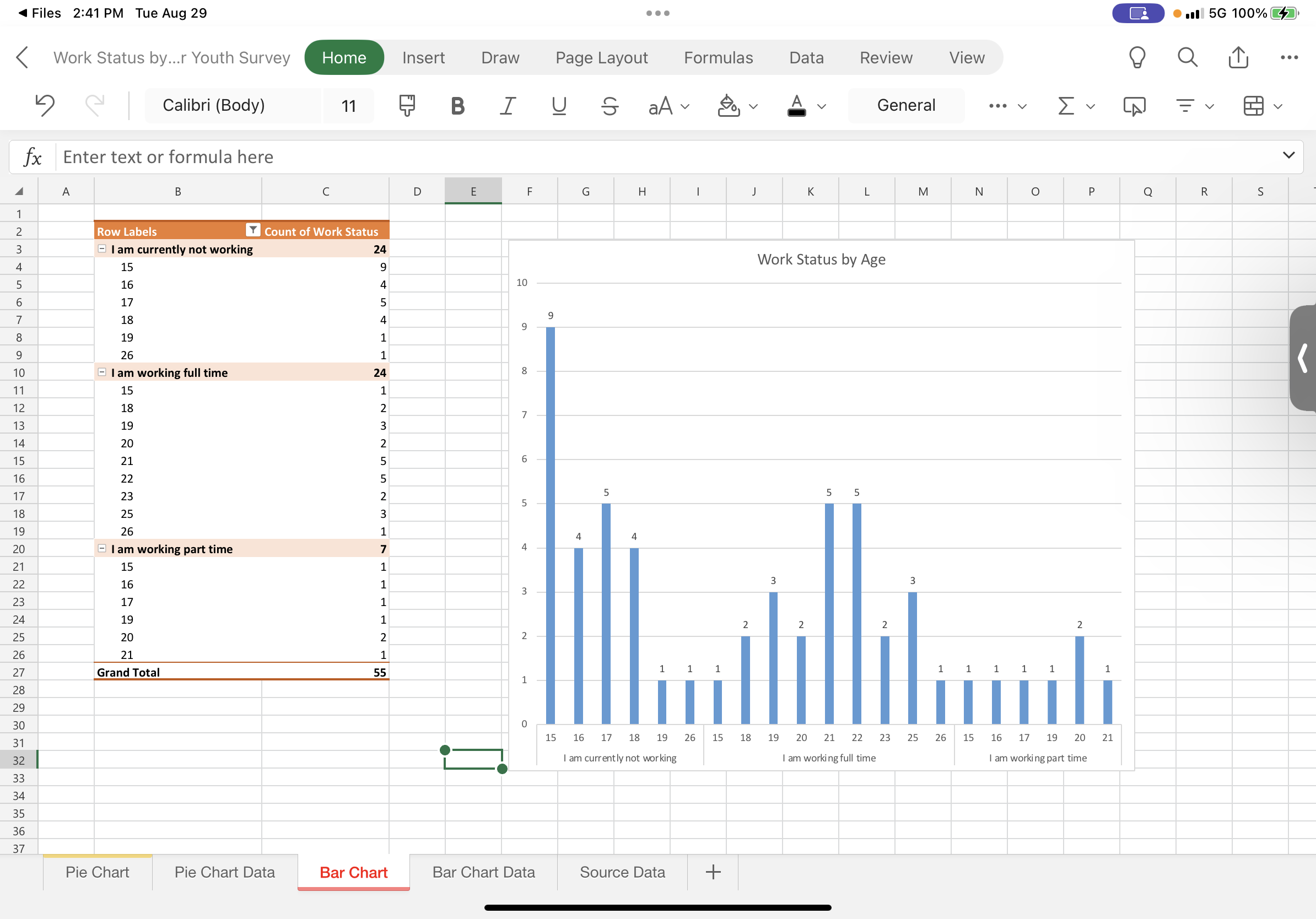 What we’ve Found
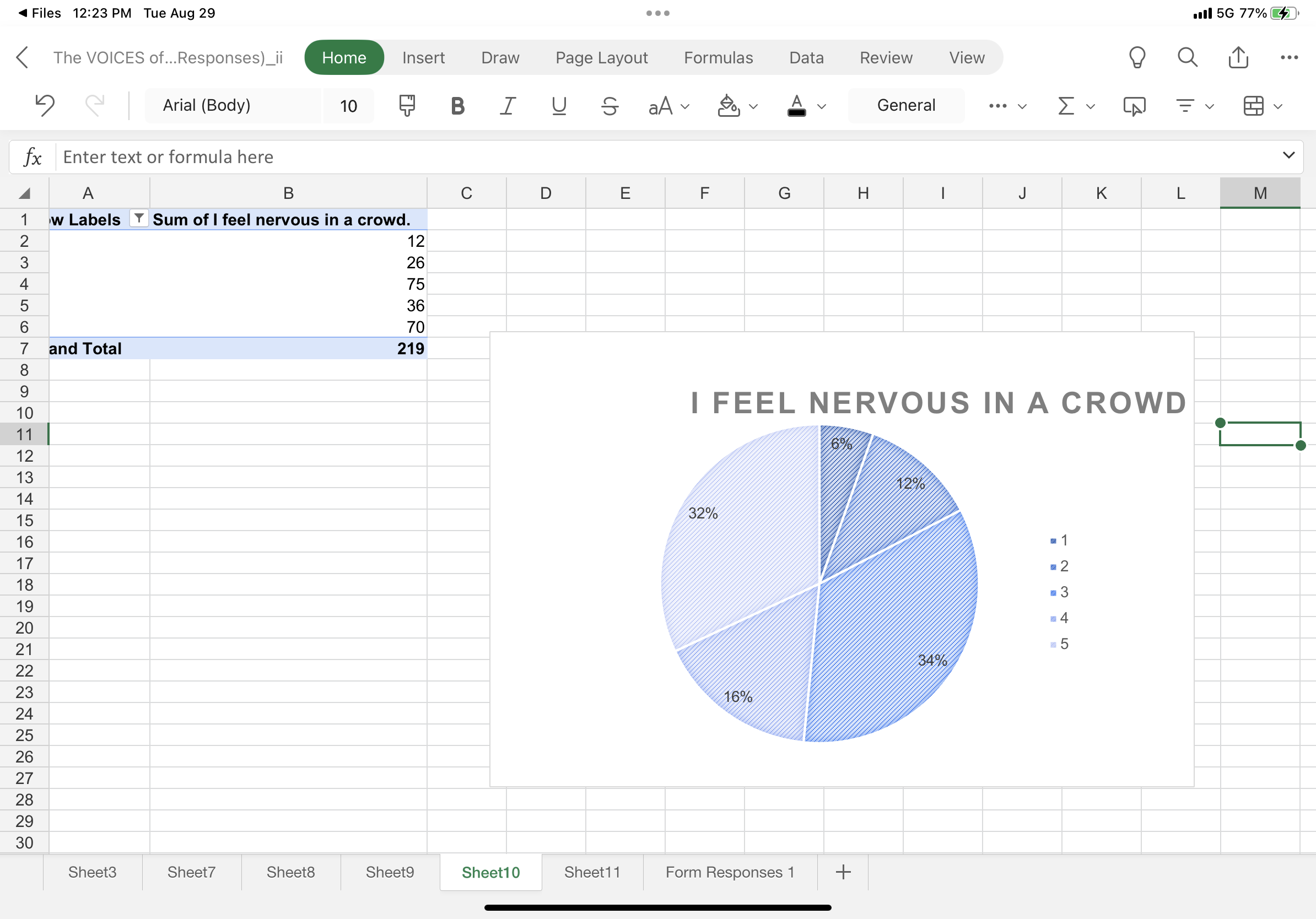 1 – Strongly Disagree    2 – Somewhat Disagree
3 – Neutral                     4 – Agree
5 – Strongly Agree
What we’ve Found
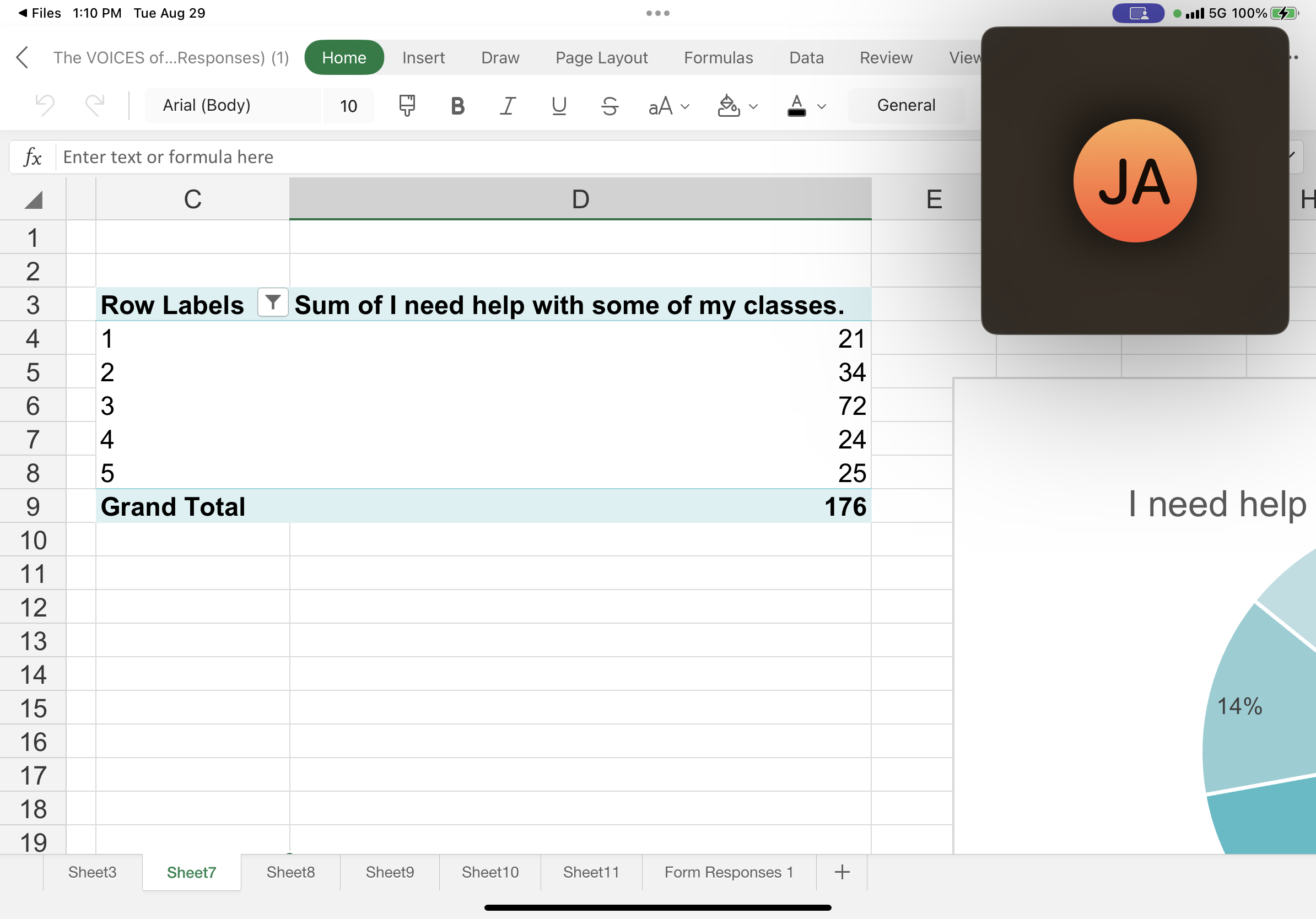 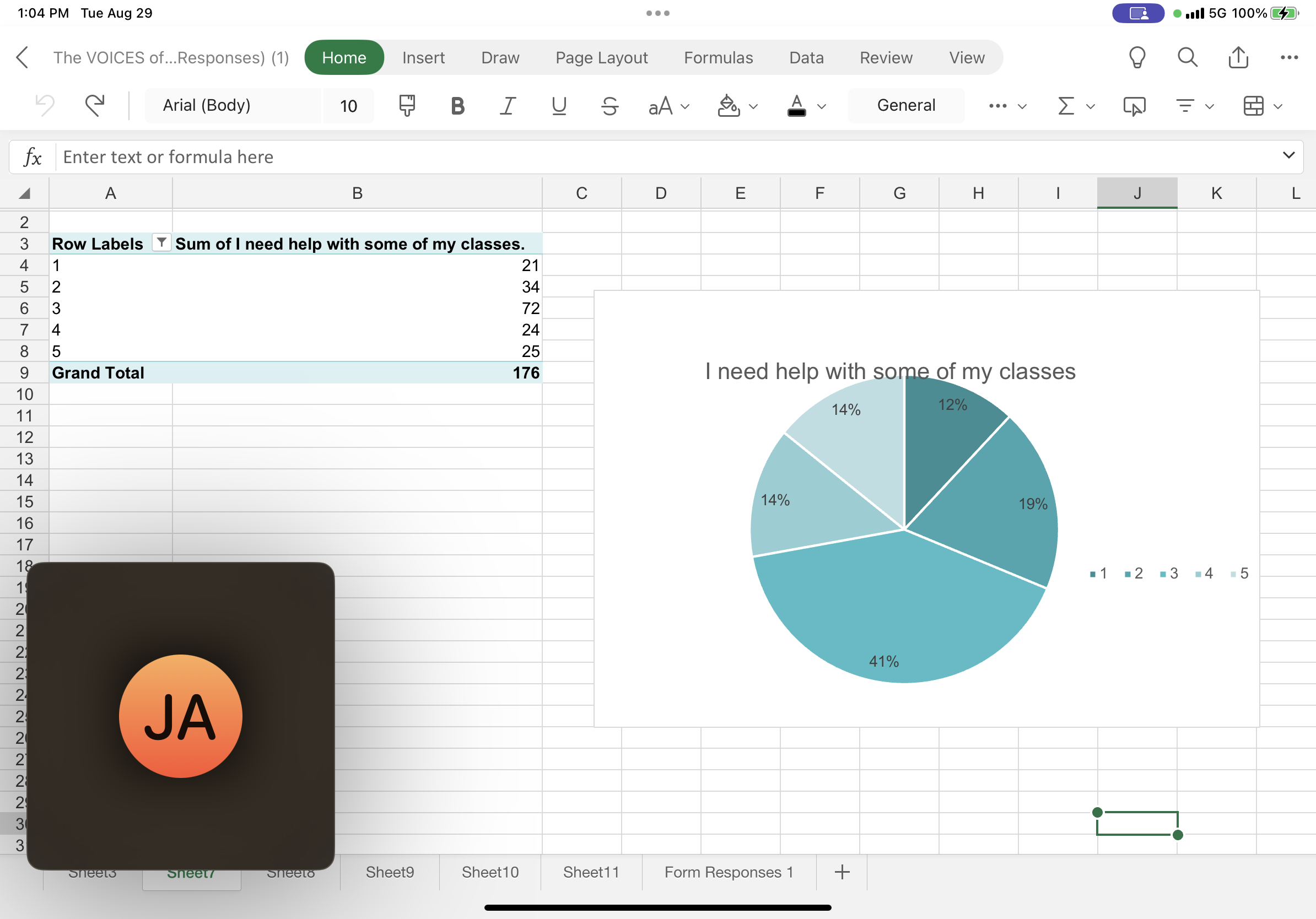 1 – Strongly Disagree    2 – Somewhat Disagree
3 – Neutral                     4 – Agree
5 – Strongly Agree
** Survey was administered during the summer recess
Where we, MYOC come in
Address the immediate needs of Marshallese families while at the same time hopefully lessening the burden of young people to serve as the primary intermediary between systems and their limited English proficient parents and elders. 
Have in place a specific hotline for youth to call for resources, questions, and referrals. 
Provide their families with translation, interpretation, in-person walk through of form applications, appointments and systems navigation.  
Assist with bill pay query,  doctors’ appointments, employment, childcare, child welfare, food supplemental assistance, housing, and domestic violence. 
Connect youth to Know Your Rights training who serve as interpreters and translators for their families.
Where we, MYOC come in
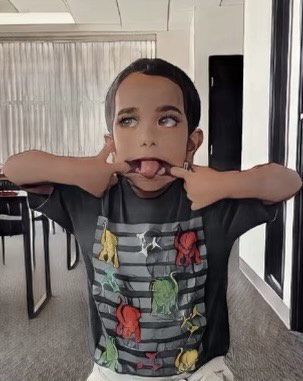 Peer counseling
Mentorship
Higher education promotion
Youth advocacy
Address policy 
Host workshops focused on problem-solving, critical thinking, financial awareness, and communication.
Data collection
The End Goal
Provide the proper skills and tools towards a Mental, physical and spiritually healthy well-rounded, self-empowered young adult that can carry the traditions, culture and language that have been instilled within, while contributing to the society as a whole.